KOTIMÄEN PÄIVÄKOTI
ASIAKASRAATI 21.3.28
Kotimäen päiväkoti sijaitsee noin kilometrin päässä Vaajakosken keskustasta. Kotimäen päiväkodin laajennus valmistui heinäkuussa 2010. Kotimäen päiväkodin vanha osa peruskorjattiin ja talo oli kokonaisuudessaan valmis maaliskuussa 2011. Hallinnollisesti päiväkodin johtajan alaisuuteen kuuluu Kotimäen ja Linnan päiväkodit.
Kotimäen päiväkodissa on neljä kotipesää (Kuukivi, Pesäkolo, Kiipijät ja Käpytikat), joissa toimitaan pienryhmittäin.
 Kotipesät muodostuvat pienryhmistä, joissa jokaisessa työskentelee kahden työntekijän muodostama työpari 1-6- vuotiaiden lasten kanssa.
Pienryhmien lapsirakenne muuttuu vuosittain hakijoiden mukaan huomioiden lasten ikä, yksilölliset tarpeet sekä kaveri- ja sisarussuhteet.
Päiväkoti on avoinna ma - pe klo 5.00 – 22.30 välillä lasten ennalta ilmoitettujen hoitoaikojen mukaan. 
Kotimäen 158 lapsesta 63 lapsella (40 %) on palveluntarpeena vuorohoito
Esiopetusta Kotimäen päiväkodissa tarjotaan toimikaudella 2017–2018 klo 8.30 – 12.30 liikunta- ja luontopainotteisesti
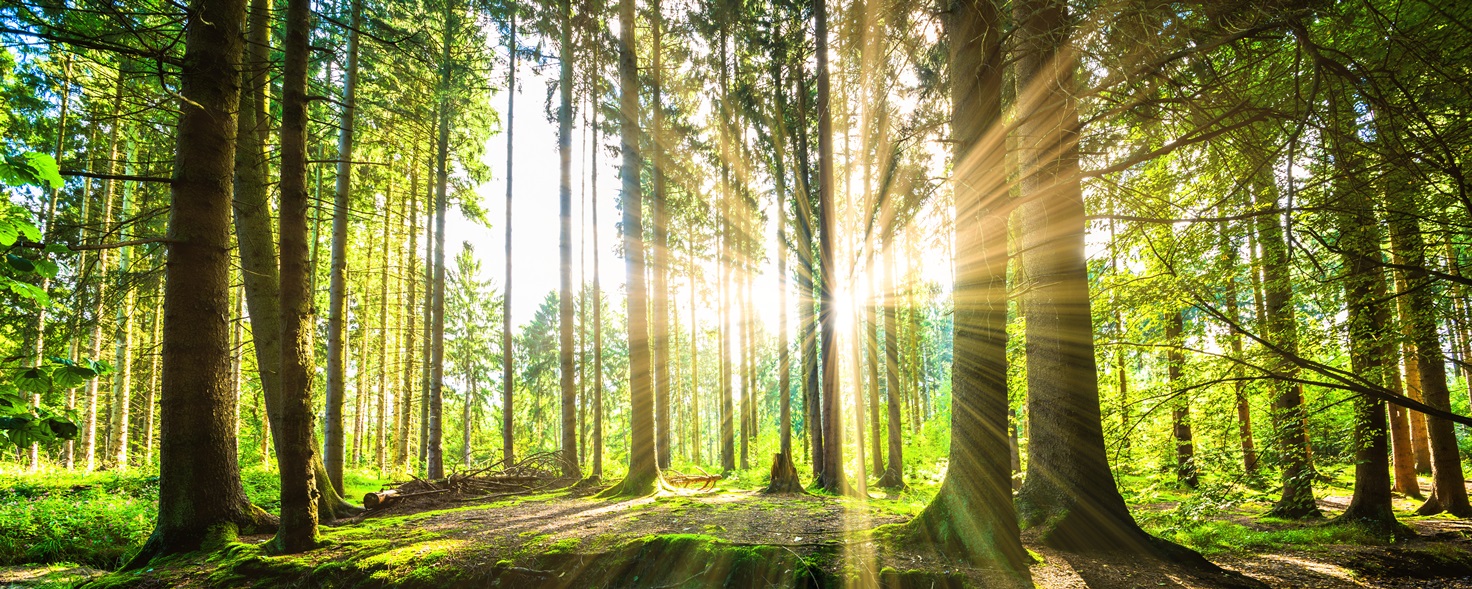 Kotimäki toimii itäisen Jyväskylän päivystävänä päiväkotina aina koululaisten loma-aikoina
Yhteispäivystyksessä mukana 9-12 päiväkotia Huhtasuo – Kangasvuori – Halssila – Jyskä - Vaajakoski alueelta